Jacob Riis Photos
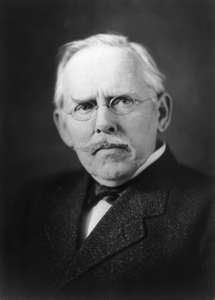 Assignment
Directions- Get out a sheet of paper and number it 1-16. 
I will be showing you 16 images from Jacob Riis’s Book, How The Other Half Lives.  
Your assignment is to write down THREE details, for each photo, that show the ”New  Immigrant” experience.
1. How the Other Half Lives
2
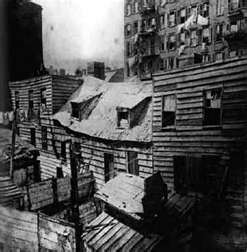 3. Alley
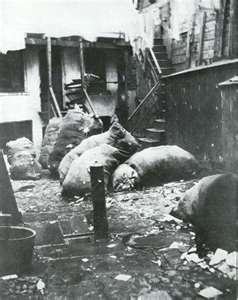 4
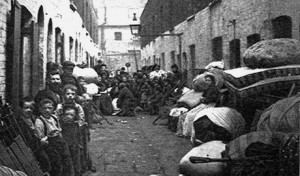 5
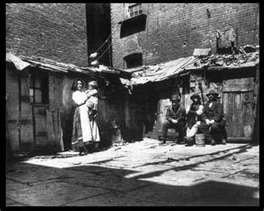 6
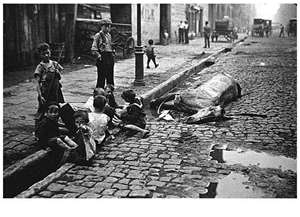 7
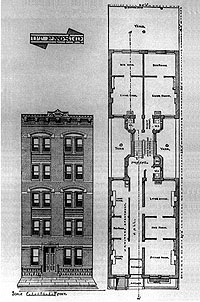 8
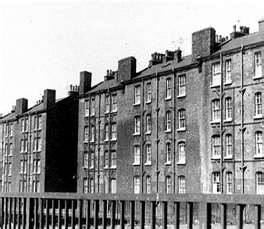 9
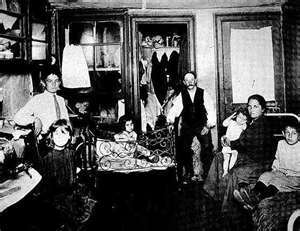 10
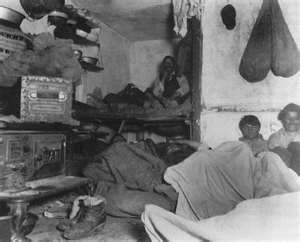 11.
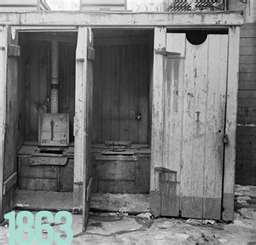 12
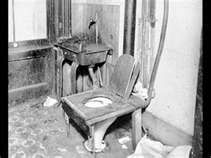 13
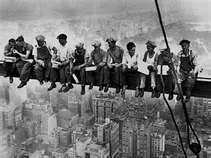 14
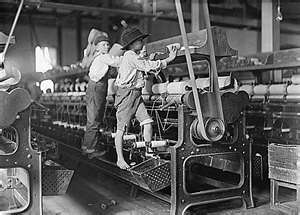 15. 1906 – SF Earthquake
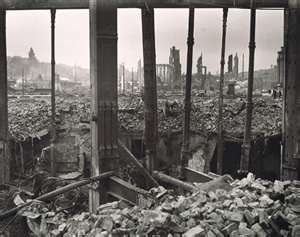 16. Chicago Fire
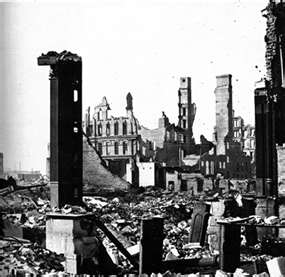